Grounding ECD in Systems Theory
Sarah Klier
DEval
10/19/2022
1
TITLE…
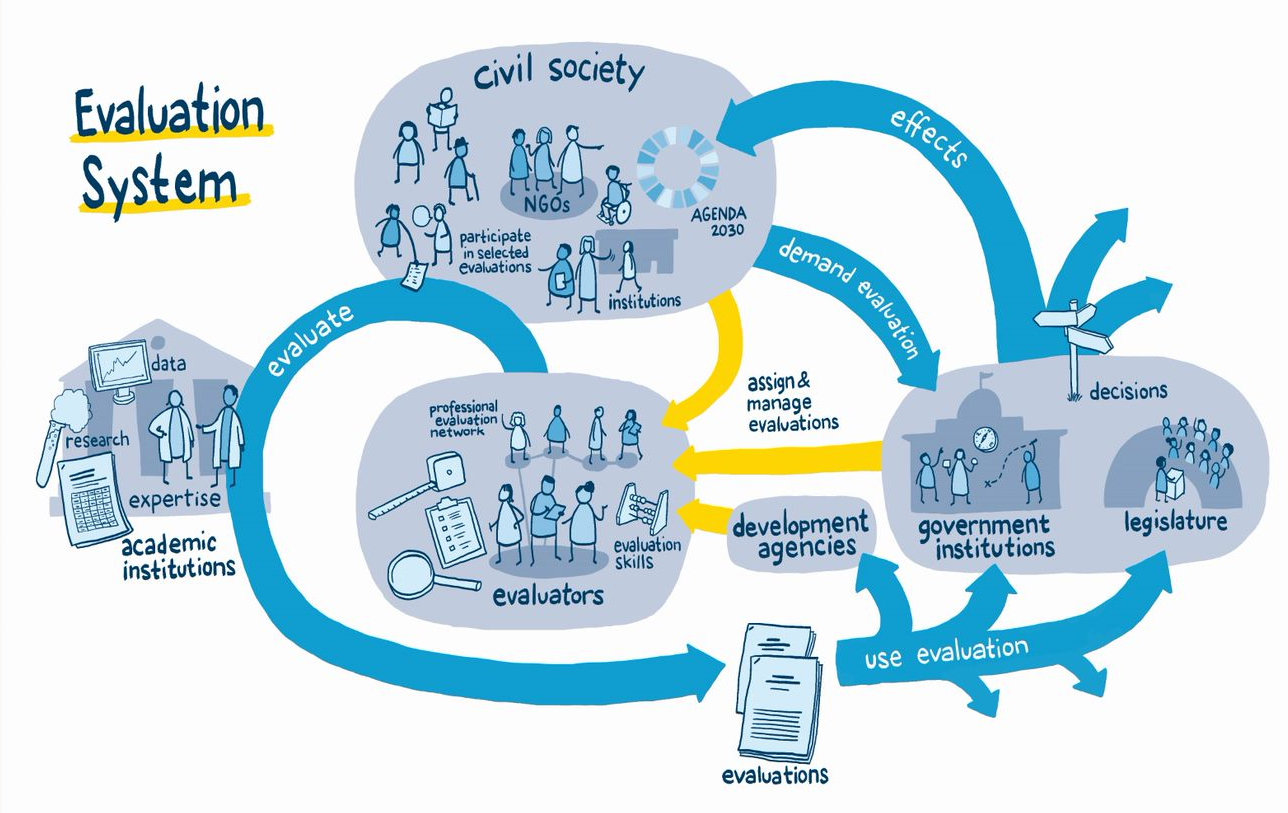 Systems
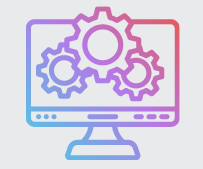 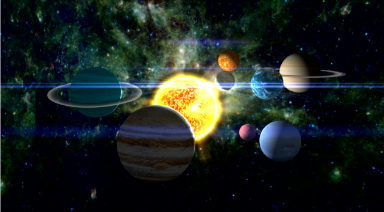 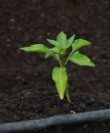 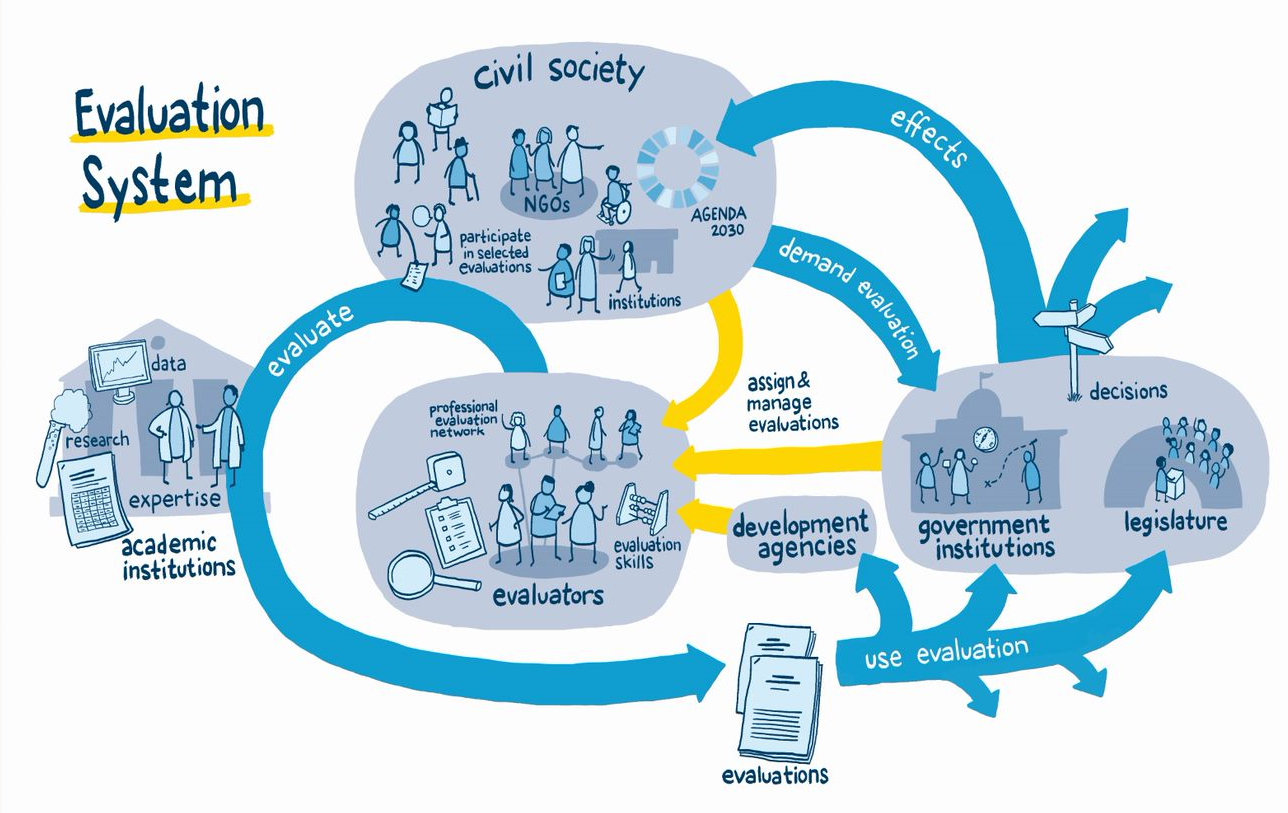 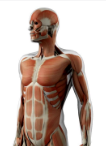 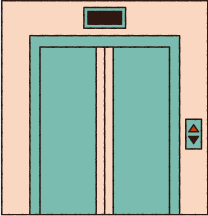 Charachteristics of systems
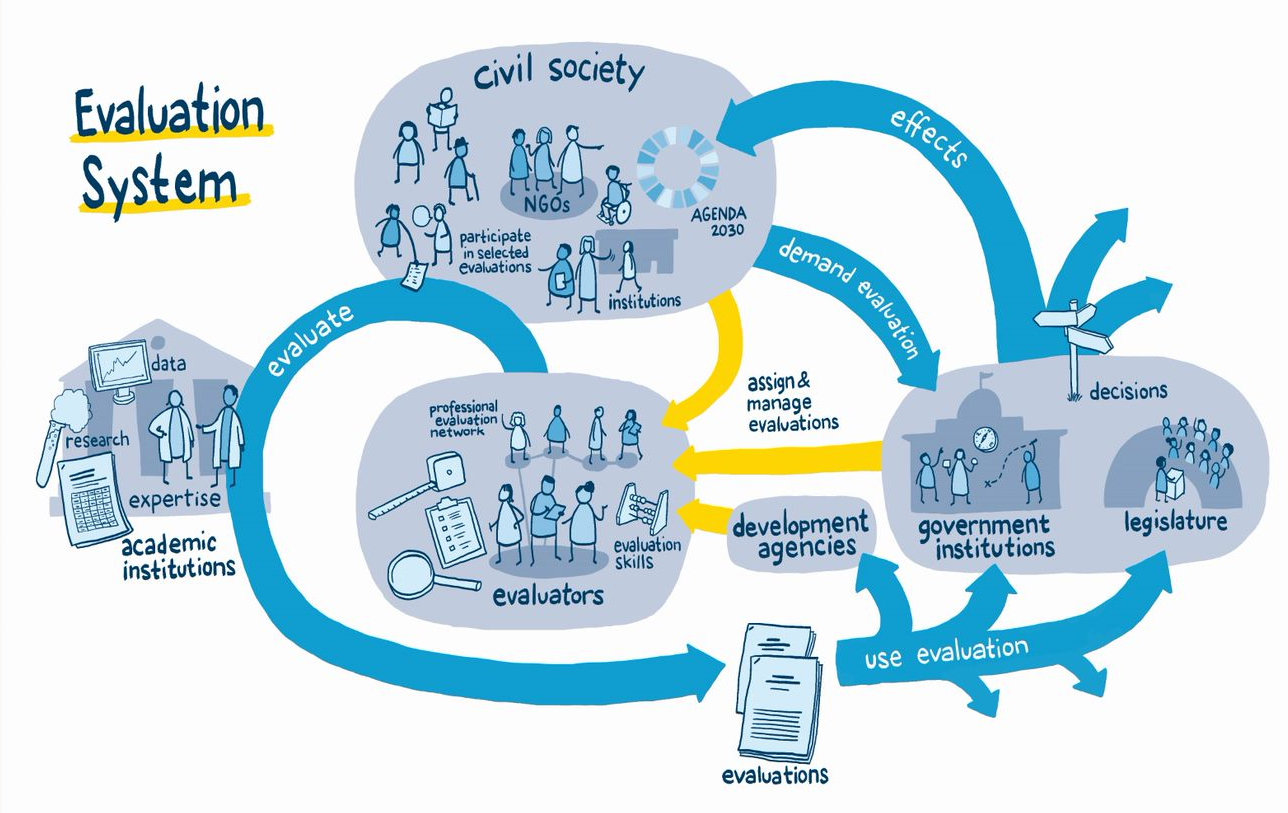 Complementarity
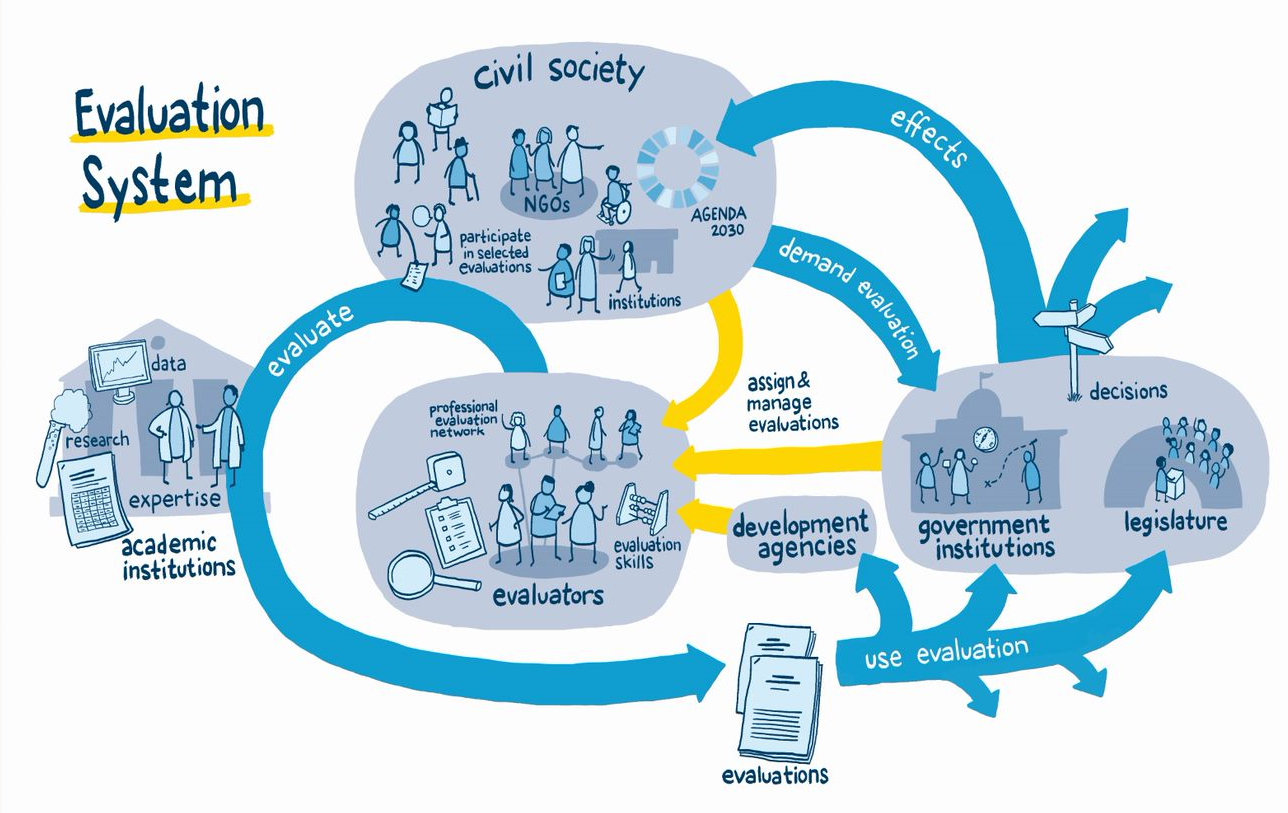 Each new perspective on a system adds important information. However, it can be challenging to accept the existence of different and potentially conflicting “truths.”
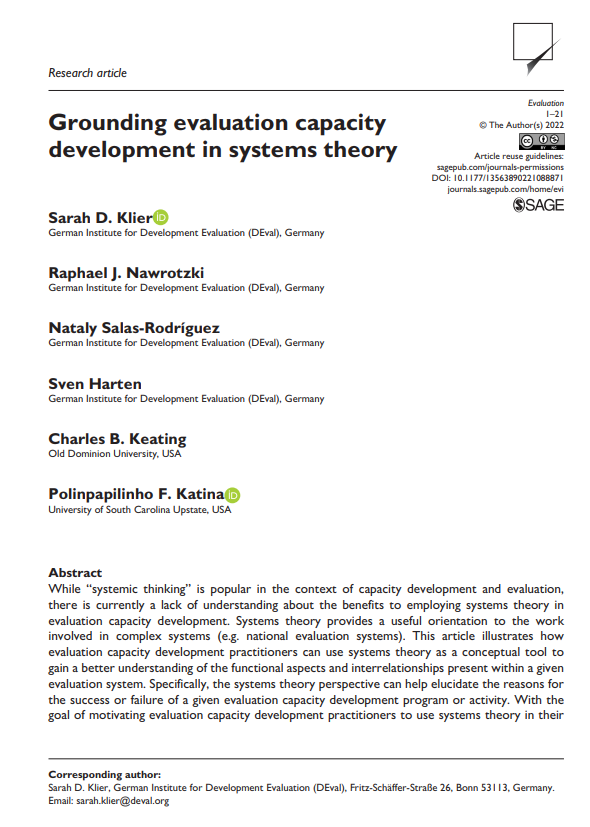 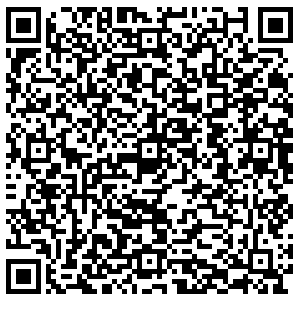 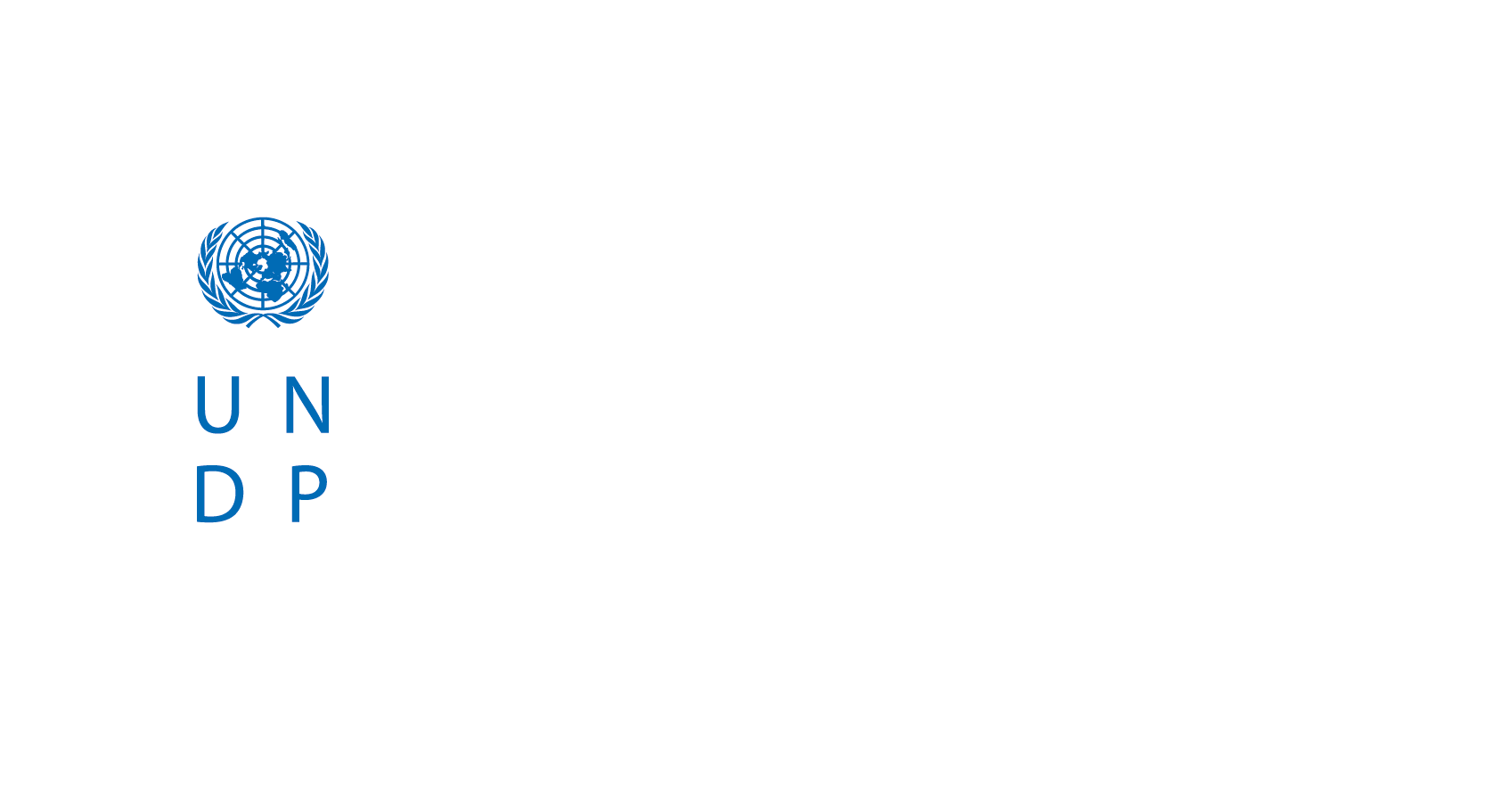 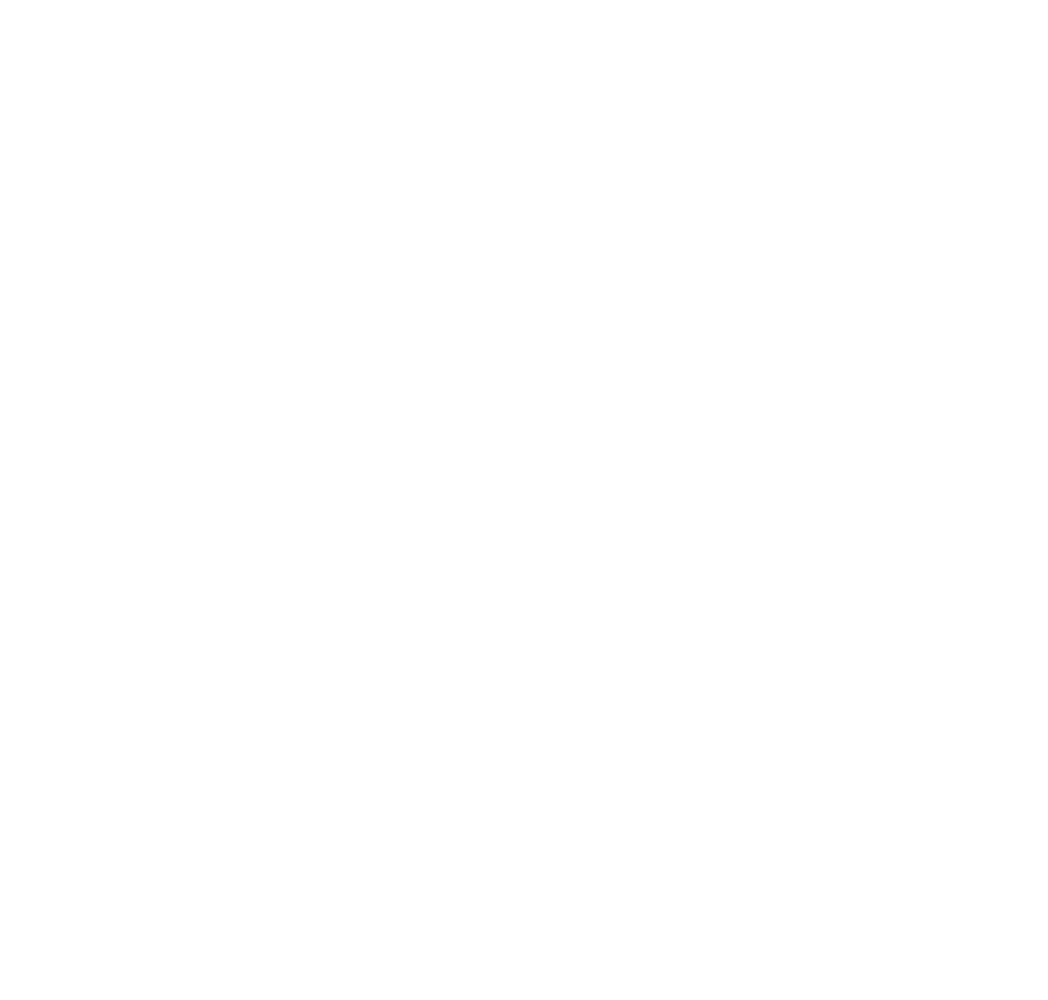 THANK YOU